Journal of Earth Science and Climatic Change
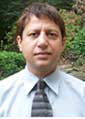 Editor-in-Chief
Hari K. Pant
Director of Interdisciplinary Environmental Science Program,
Lehman College, the City
University of New York, USA
Biography
Dr. Pant is the Director of Interdisciplinary Environmental Science Program, Lehman College, the City
University of New York , USA

He received Ph.D. in  Environmental Biology from Dalhousie University, Halifax, Canada in 1998.
Research Interest
Biogeochemical cycles of Carbon, Nitrogen, Phosphorus, etc.
Soil/Sediment/water quality
Ecological indicators
Carbon sequestration
Global change
Publications
Wang, J., and H.K. Pant (2011) Assessments of potential spatial-temporal variations in phosphorus distribution and fractionation in river bed sediments. Clean-Soil, Air, Water 39:148-156. DOI: 10.1002/clen.201000088.
Wang, J., and Pant, H.K. (2010) Enzymatic hydrolysis of organic phosphorus in river bed sediments. Ecological Engineering 36:963-968.
Wang, J., and Pant, H.K. (2010) Phosphorus sorption characteristics of the Bronx River bed sediments. Chemical Speciation and Bioavailability.
Pant, H.K. (2009) A preliminary study on estimating extra-cellular nitrate reductase activities in estuarine systems. Knowledge and Management of Aquatic Ecosystems 392:1-11.
Huang, S. and H.K. Pant (2009) Nitrogen transformation in wetlands and marshes. Journal of Food, Agriculture and Environment 7:946-954.
Wang, J., Pant, H.K.  2009. Identification of organic phosphorus compounds in the Bronx River bed sediments by phosphorus-31 nuclear magnetic resonance spectroscopy. Environ. Monit. Assess. DOI 10.1007/s10661-009-1280-3.
Huang, S. and H.K. Pant, J. Lu (2008) Nitrous oxide emission in non-flooding period from fallow paddy soils. Journal of Environmental Sciences 20:1335-1340.
Pant, H.K. (2007) Nonlinear effects of climate change on phosphorus stability in wetlands: concept and estimation Journal of Food, Agriculture and Environment 5:295-301.
Pant, H.K. (2007) Phosphatase. McGraw-Hill Encyclopedia of Science and Technology, 10th Edition, the McGraw-Hill Companies, NY.
Scientific Presentations
Pant, H.K. (2011) Assessing phosphorus loading in wetlands. National/International Meeting of American Geophysical Union (AGU), San Francisco, CA, December 5-9, 2011 (oral presentation). 

H.K. Pant (2008) Global warming and water issues. Seventh Annual Nature, Ecology & Society Colloquium, City University of New York, Graduate Center, 365 Fifth Avenue, New York City, March 7, 2008 (oral presentation).
 
Wang, J., and H.K. Pant (2009) Assessments of spatial-temporal variations in phosphorus pools and mineralization in the Bronx River bed sediments. SUITMA (Soils of Urban, Industrial, Traffic, Mining, and Military Areas). The 5th International Conference. , the City University of New York, the Graduate Center, 365 Fifth Avenue, New York City, September 20-25, 2009 (oral presentation).
Thank you